Die Violine / Geige
Die Violine / Geige
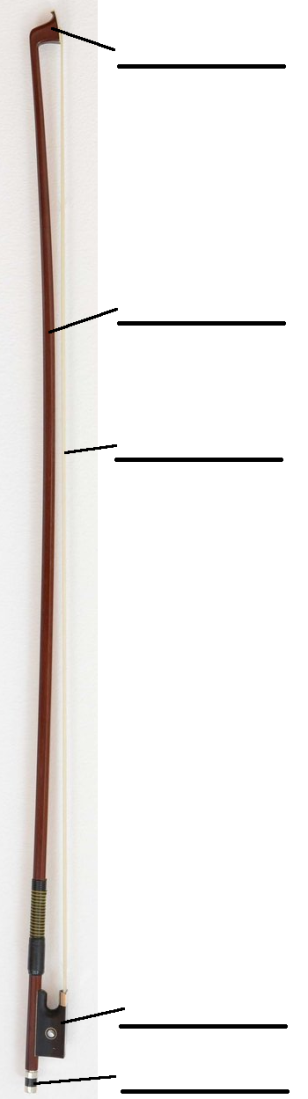 20:44:55
© 3-2019 Kleemann
Die Violine / Geige
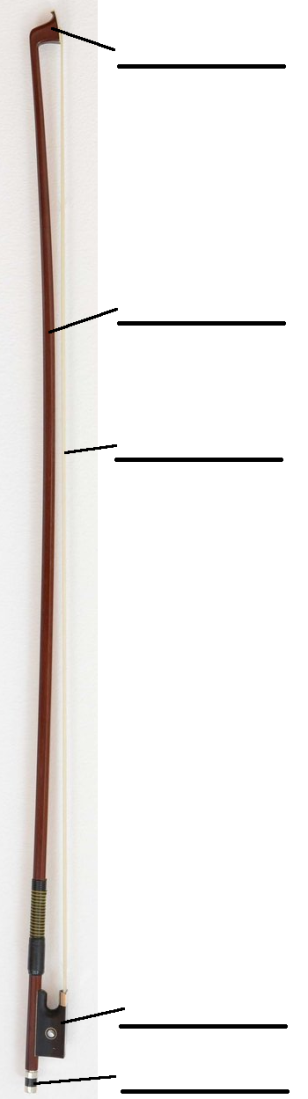 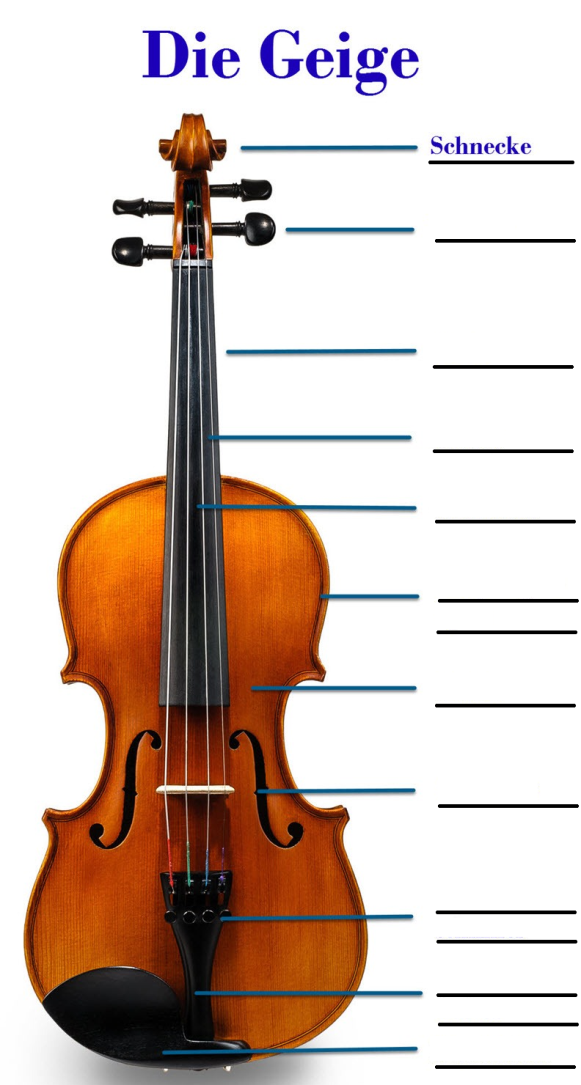 20:44:55
© 3-2019 Kleemann
Die Violine / Geige
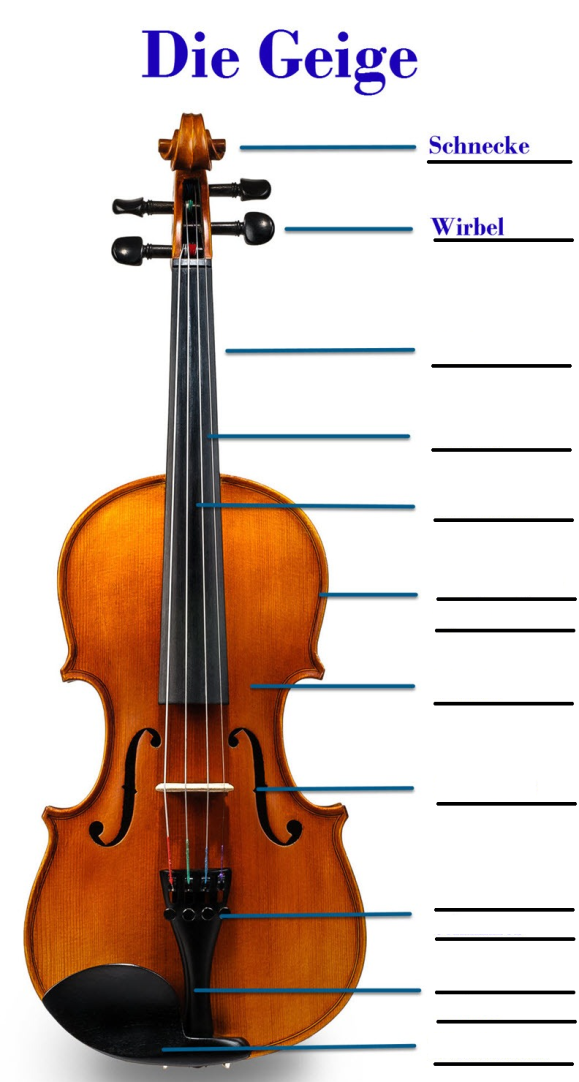 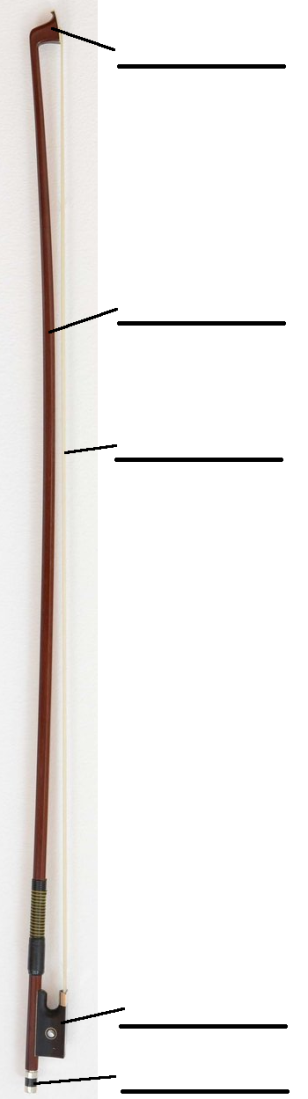 20:44:55
© 3-2019 Kleemann
Die Violine / Geige
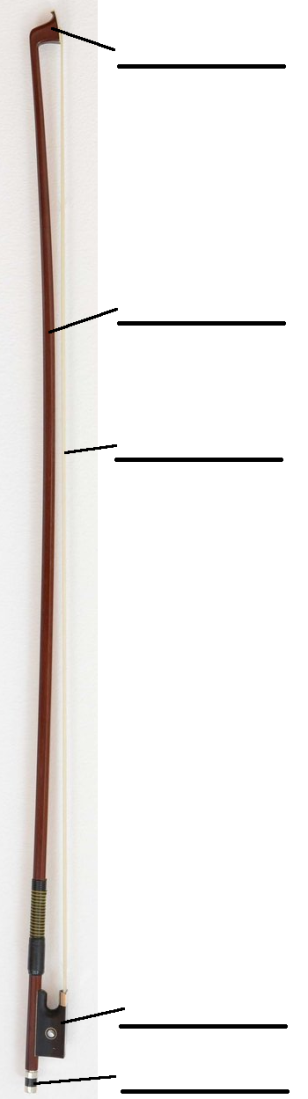 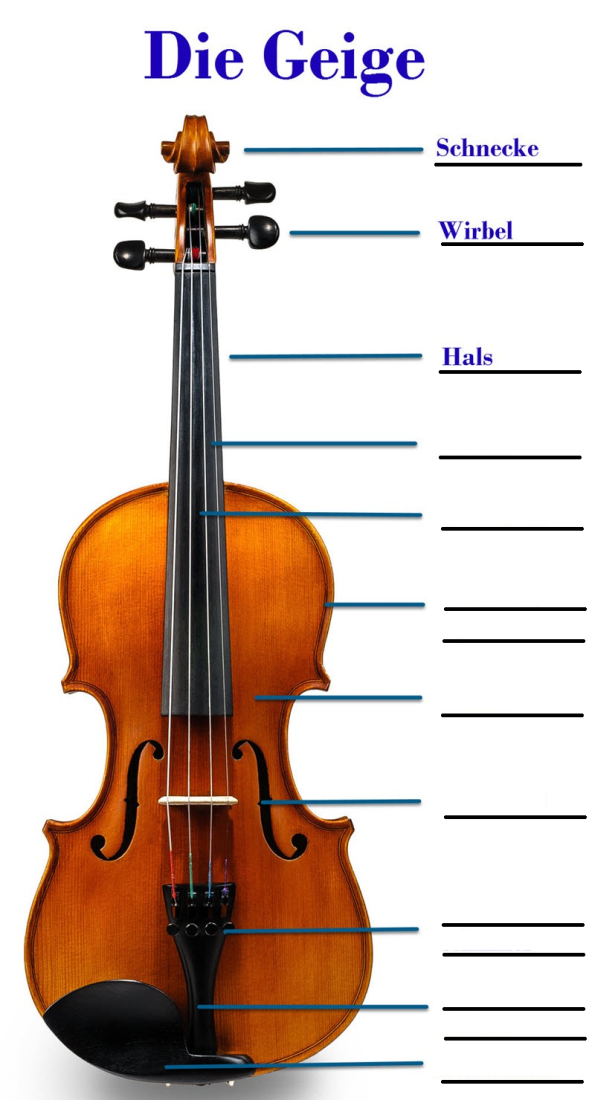 20:44:55
© 3-2019 Kleemann
Die Violine / Geige
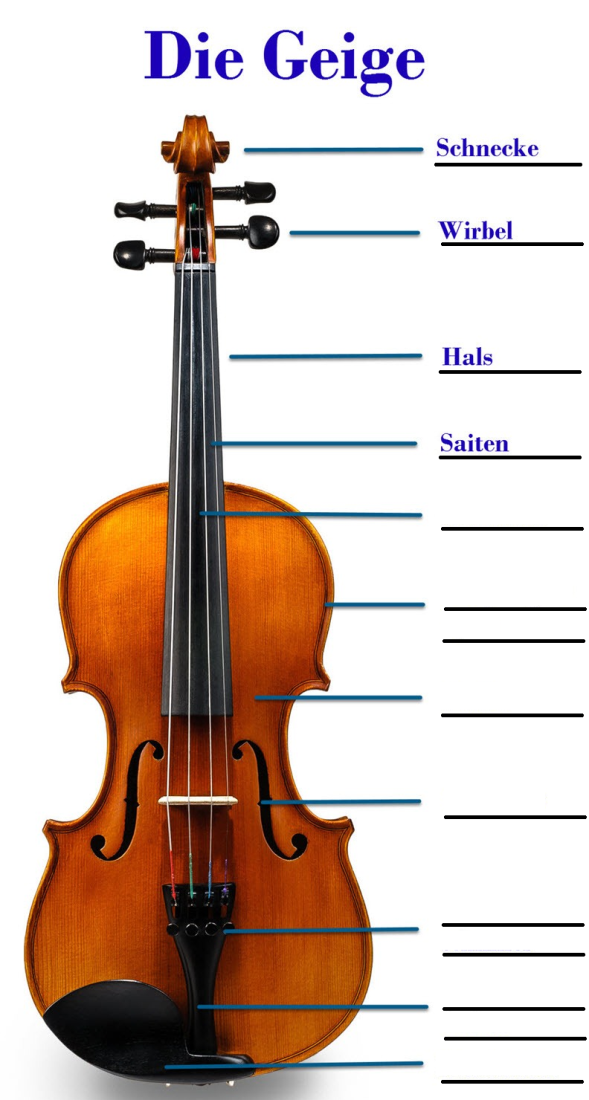 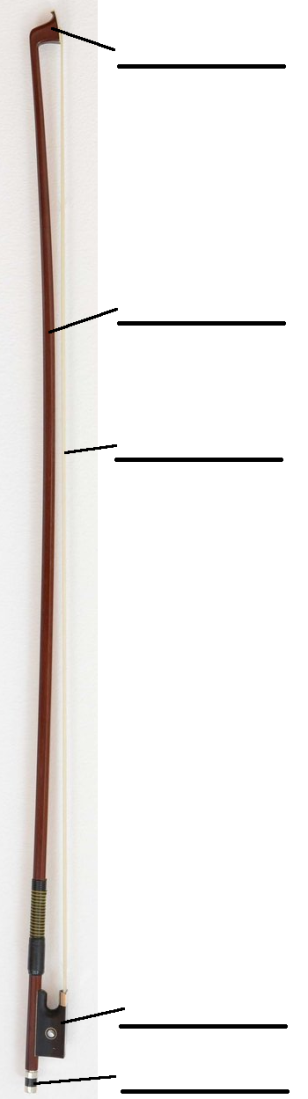 20:44:55
© 3-2019 Kleemann
Die Violine / Geige
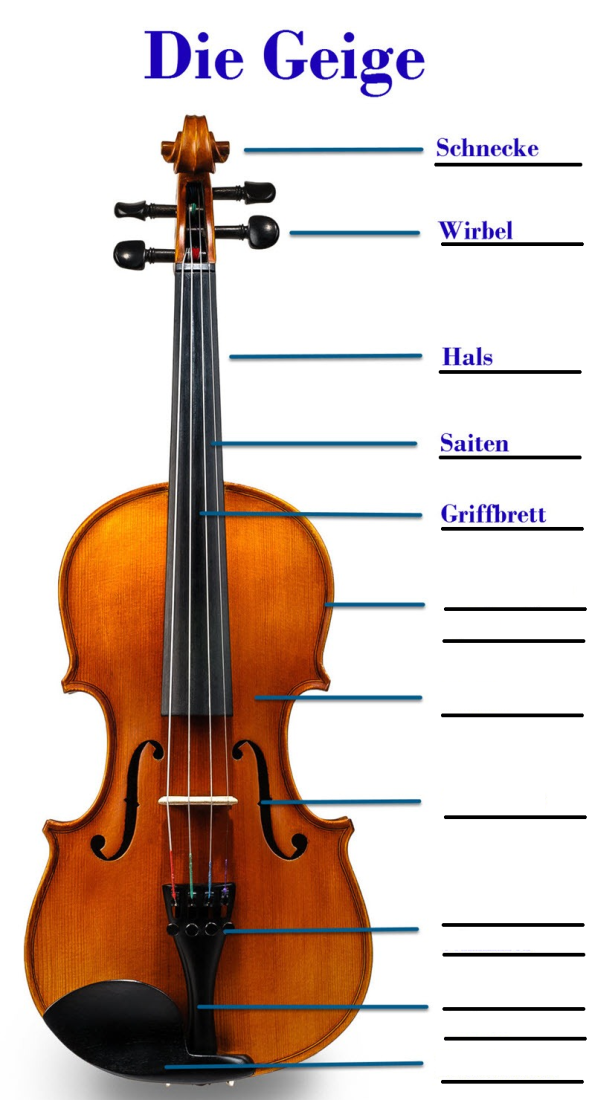 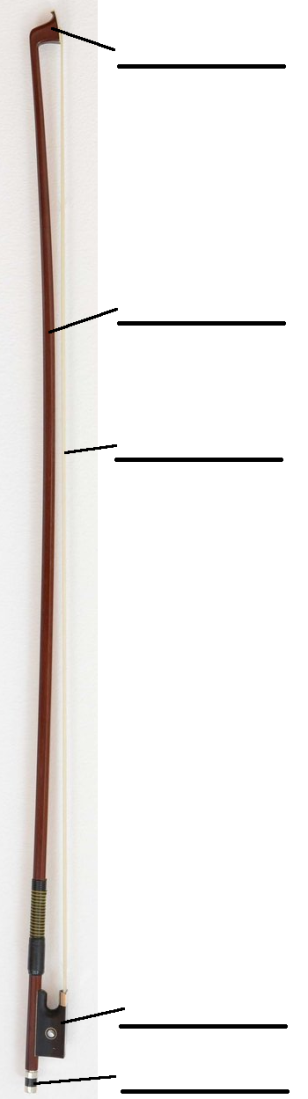 20:44:55
© 3-2019 Kleemann
Die Violine / Geige
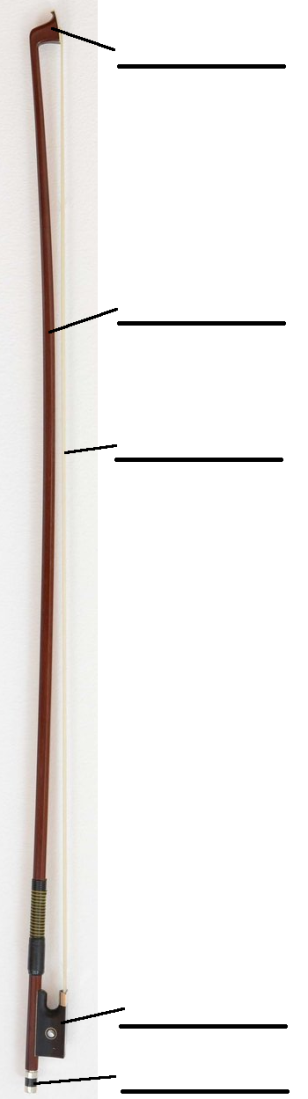 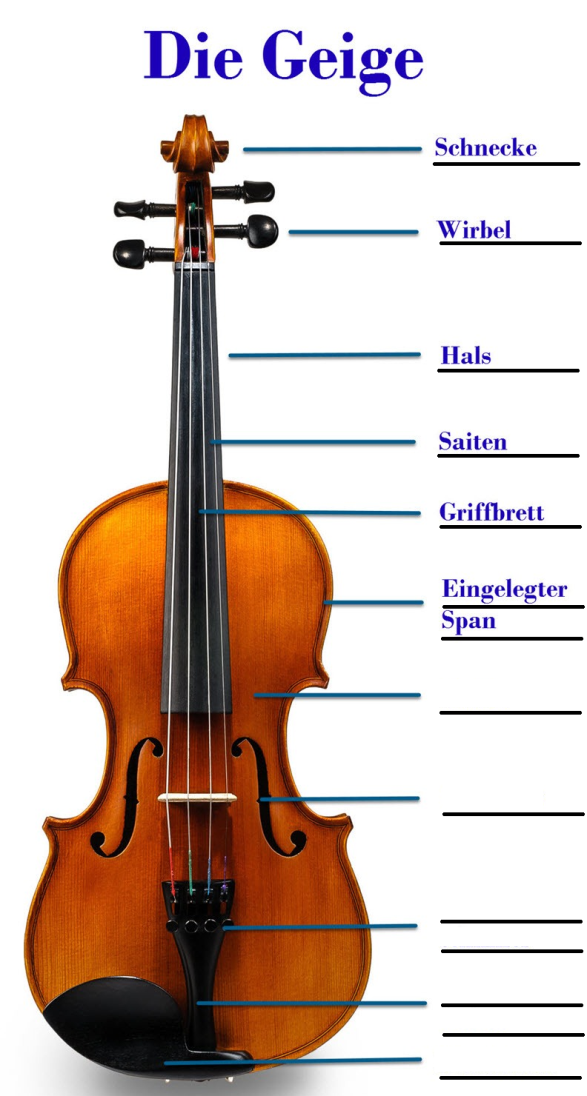 20:44:55
© 3-2019 Kleemann
Die Violine / Geige
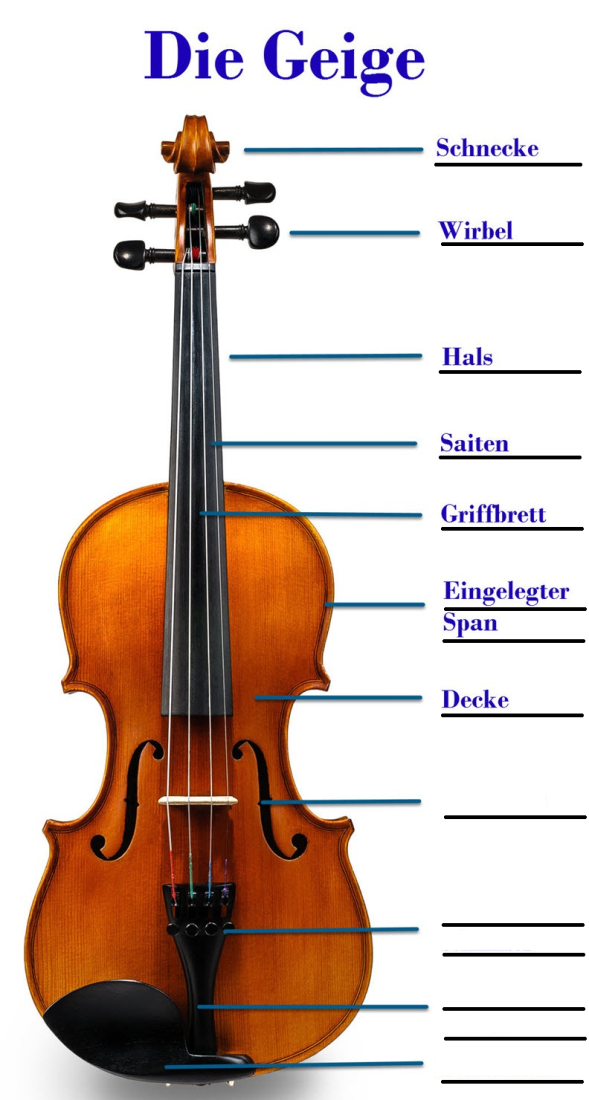 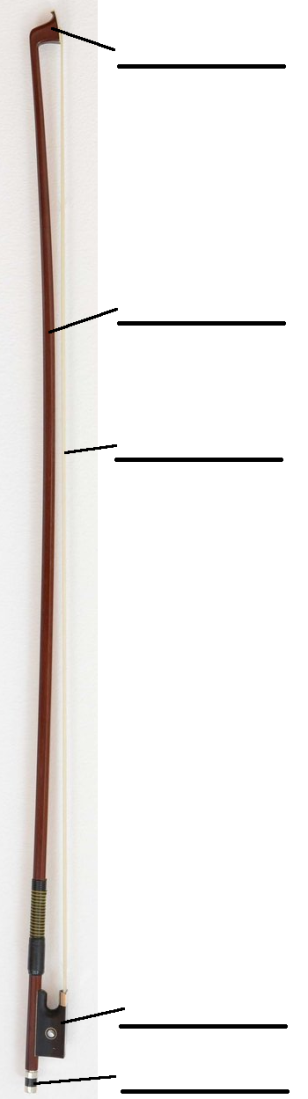 20:44:55
© 3-2019 Kleemann
Die Violine / Geige
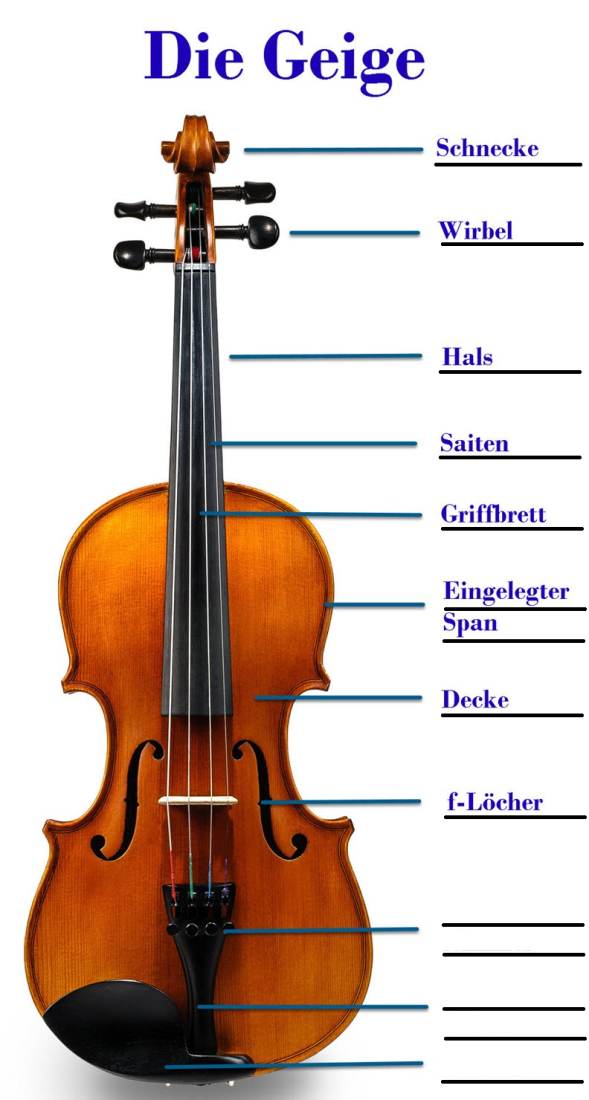 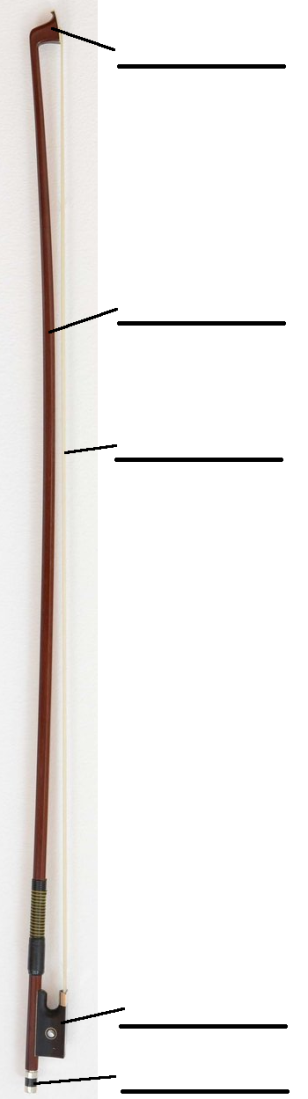 20:44:55
© 3-2019 Kleemann
Die Violine / Geige
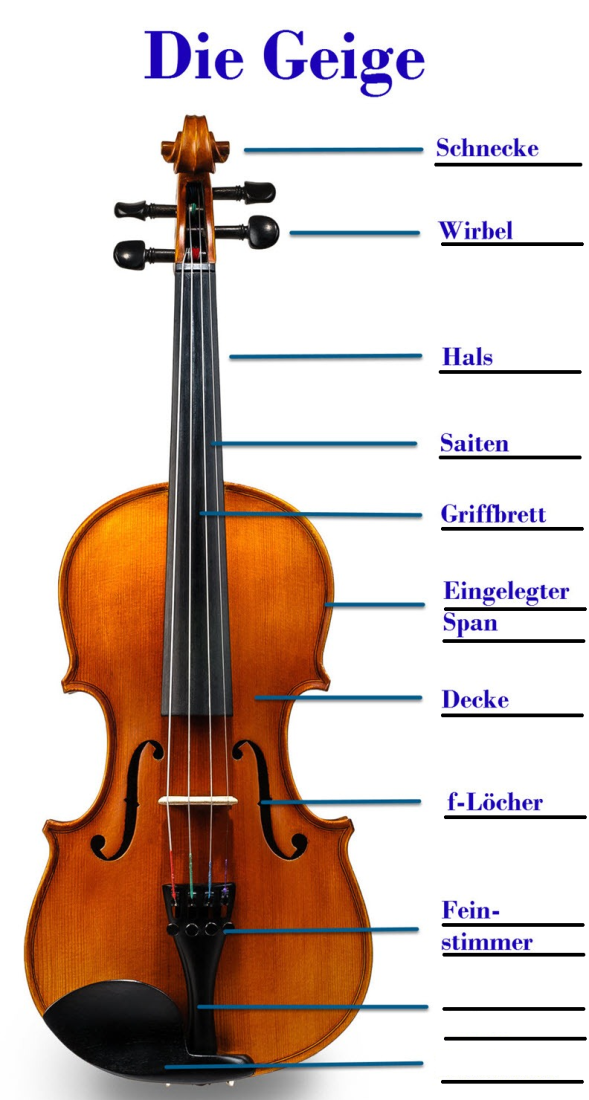 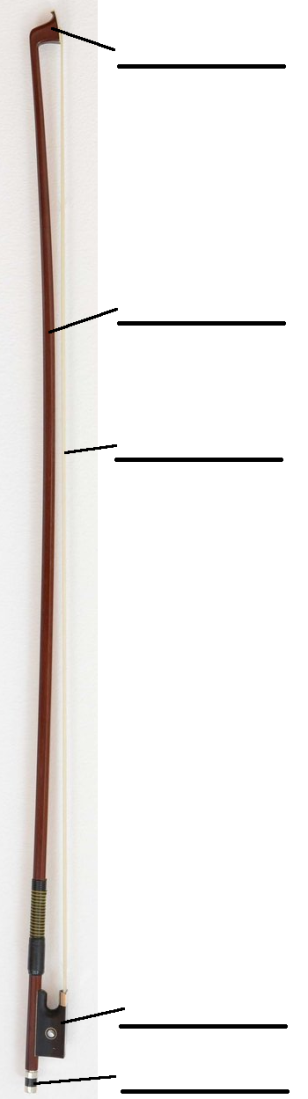 20:44:56
© 3-2019 Kleemann
Die Violine / Geige
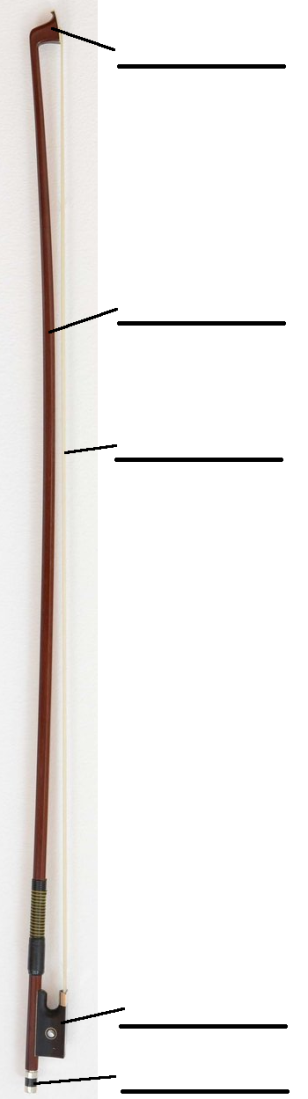 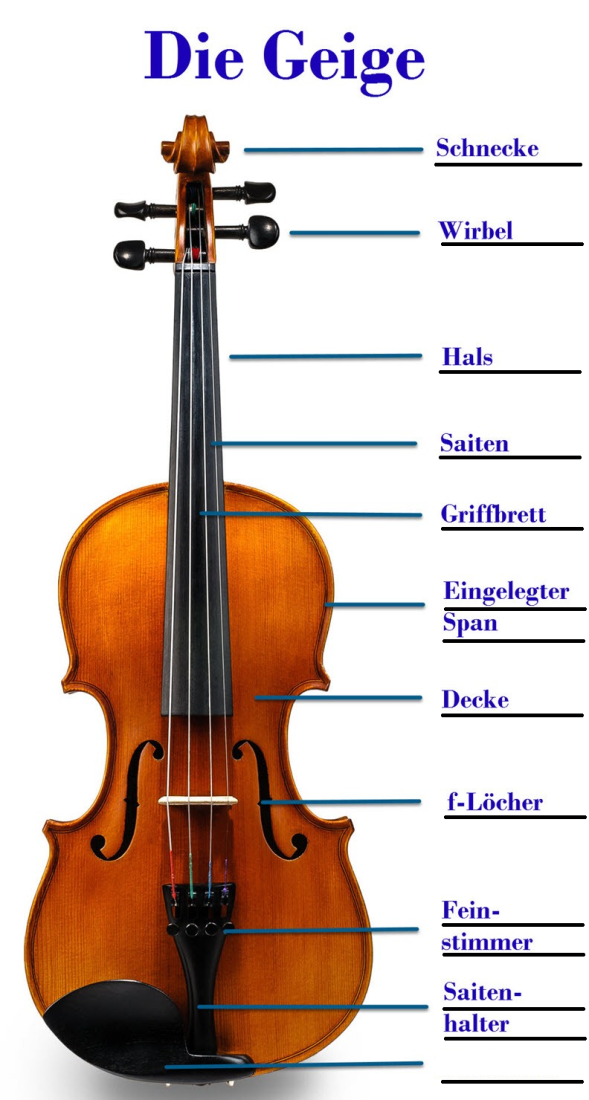 20:44:56
© 3-2019 Kleemann
Die Violine / Geige
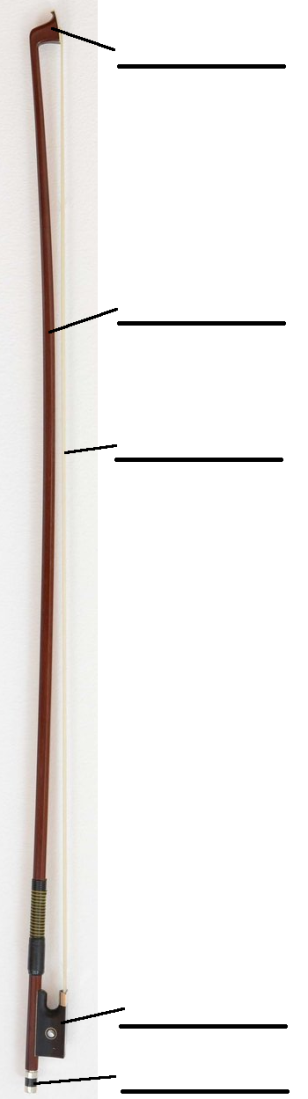 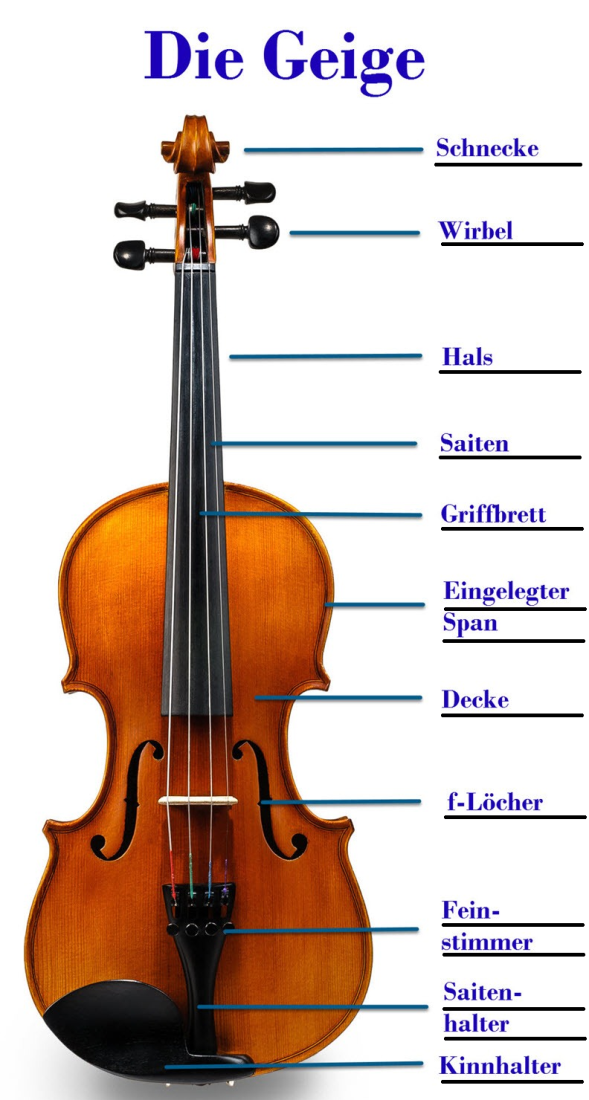 20:44:56
© 3-2019 Kleemann
Die Violine / Geige
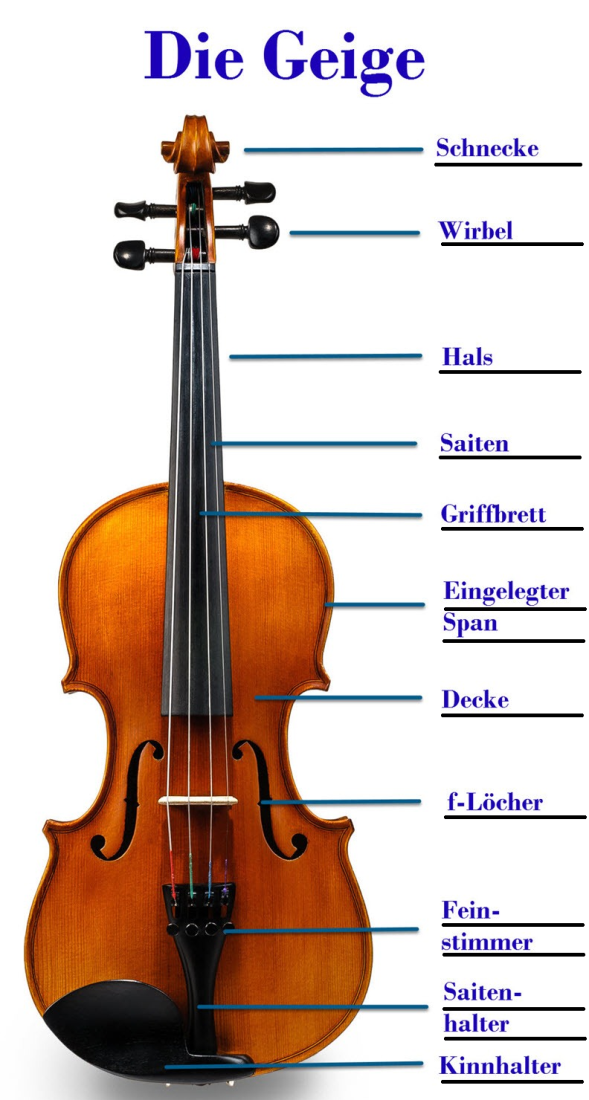 20:44:56
© 3-2019 Kleemann
Die Violine / Geige
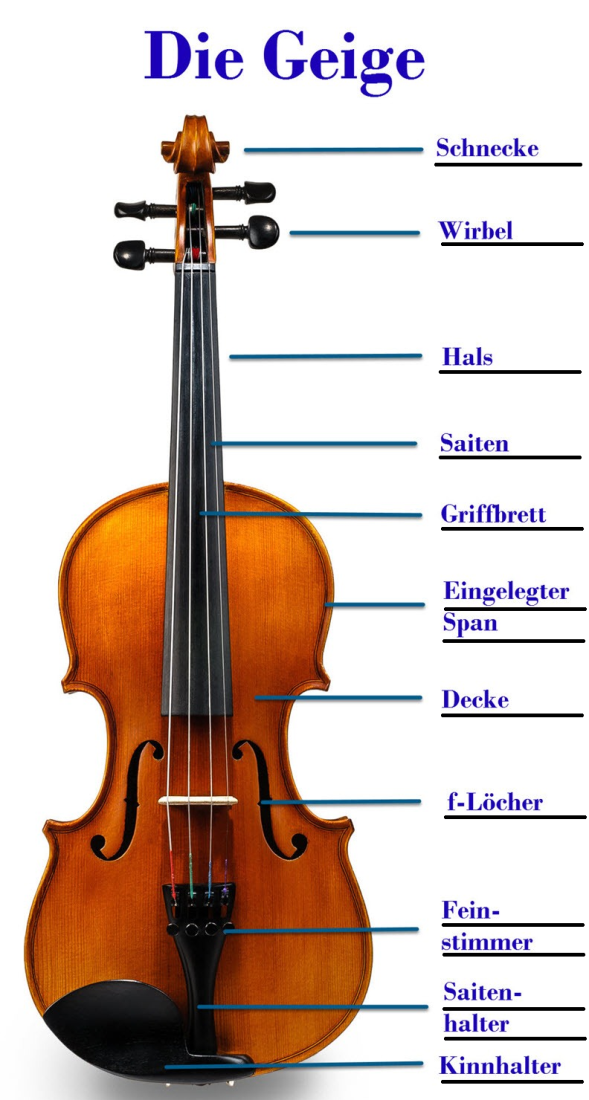 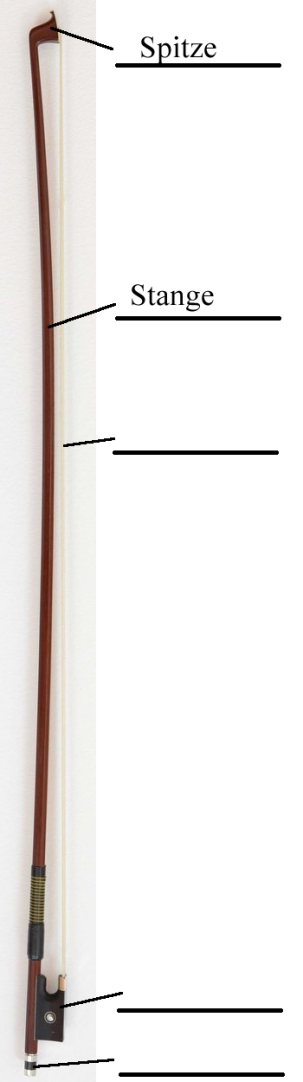 20:44:56
© 3-2019 Kleemann
Die Violine / Geige
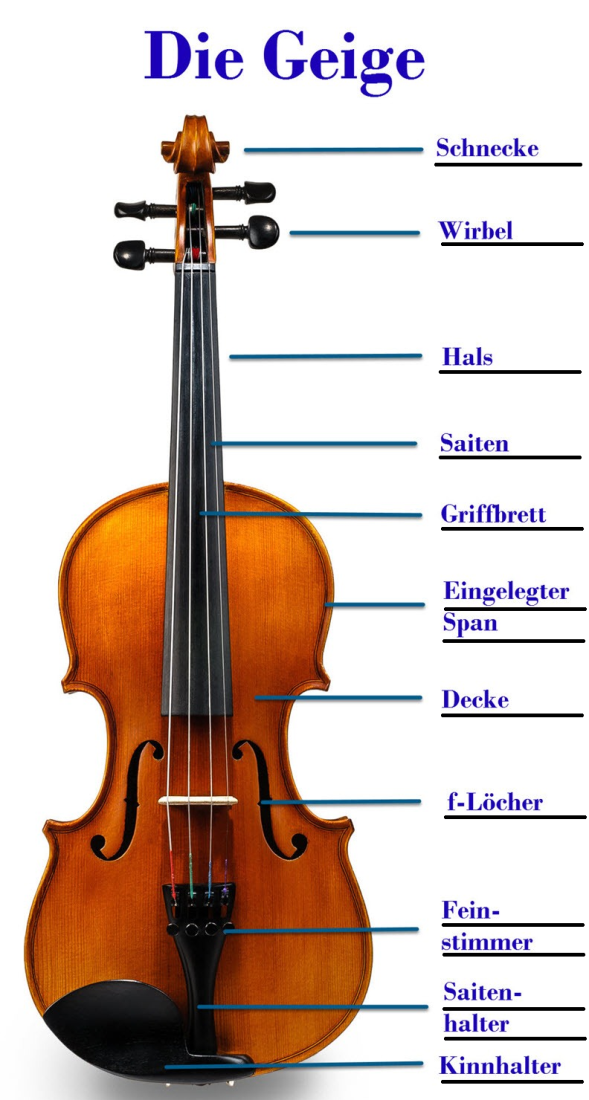 20:44:56
© 3-2019 Kleemann
Die Violine / Geige
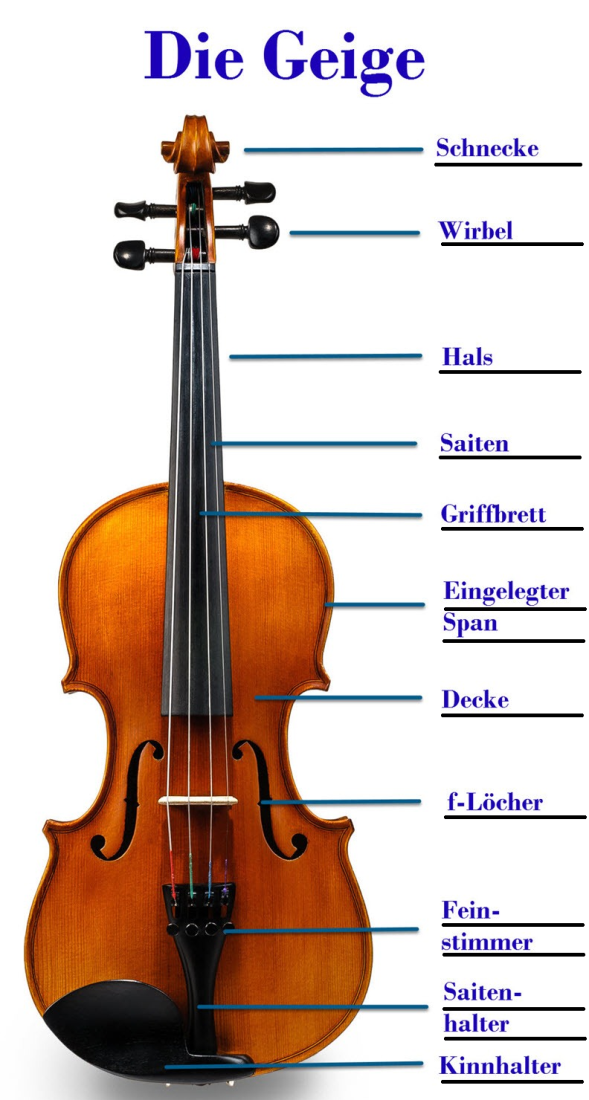 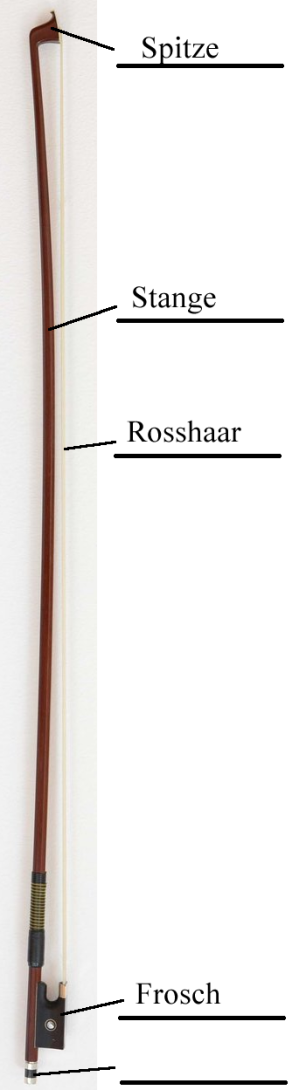 20:44:56
© 3-2019 Kleemann
Die Violine / Geige
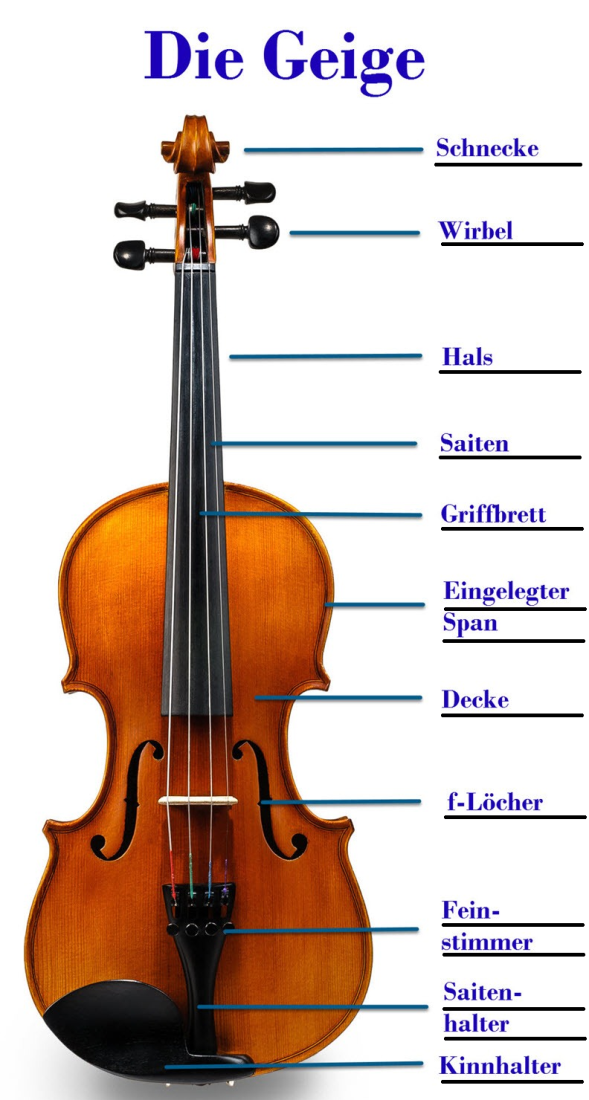 20:44:56
© 3-2019 Kleemann
20:45:00
3-2019 Kleemann
Lösung Gitterrätsel
20:45:00
3-2019 Kleemann